Reflexión total interna y ángulo crítico
Ley de Snell:
Reflexión total interna
ángulo de intromisión
No hay onda reflejada, toda la energía se transmite hacia el medio 2
Determinar condiciones de existencia
TRANSMISIÓN A TRAVÉS DE TRES MEDIOS: INCIDENCIA NORMAL
1)
2)
3)
1) Presión continua en cada interfase
(1)
(2)
2) Velocidad normal continua en cada interfase
(3)
(4)
Sustituimos (2) en (4):
Sustituimos en (3):
Sustituimos en (1):
(1)
(2)
(3)
(4)
(2)
Casos particulares
1) El medio 1 y el medio 3 son el mismo
Esta es la situación por ejemplo cuando una pared divide dos habitaciones
Es la misma transmisión que se obtiene si el medio 2 no estuviera. Se puede utilizar una membrana muy fina para separar dos fluidos sin que esto cambie apreciablemente la transmisión del sonido
Fluido 2
Fluido 1
Membrana separadora
3) Adaptación de impedancia
Si
Ejemplo: Transductores de ultrasonido para ecografía
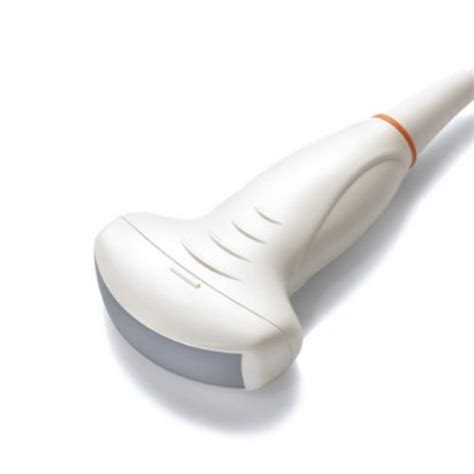 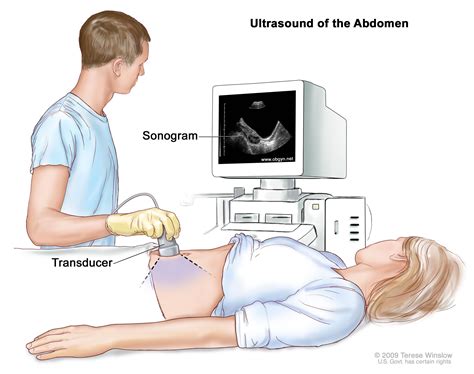 Material del transductor: PZT
Abdomen
El gel acoplante se utiliza para desplazar el aire que queda entre el transductor y el abdomen